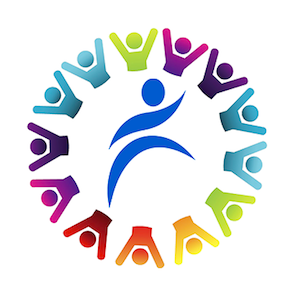 Boston Public Schools
Oficina de Aprendices de Inglés
Título: Zoom para las familias
Presentado por: Rainelda Borrero
Zoom

Zoom es el líder en comunicaciones de vídeo empresas modernas, con una plataforma en la nube fácil y confiable para conferencias de video y audio, chat y seminarios web.

En este tutorial lo guiaremos a través de los pasos para iniciar sesión en Zoom.
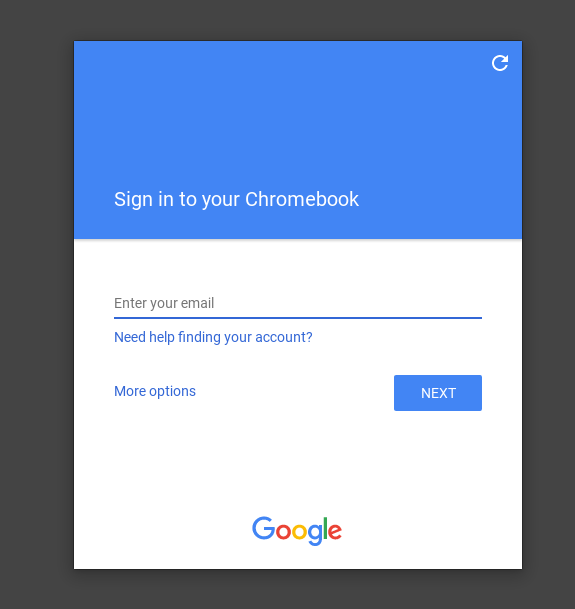 Inicie sesión con el correo electrónico de su estudiante: _______@bostonk12.org

Si no conoce el correo electrónico o la contraseña de su estudiante, comuníquese con el maestro de su estudiante.
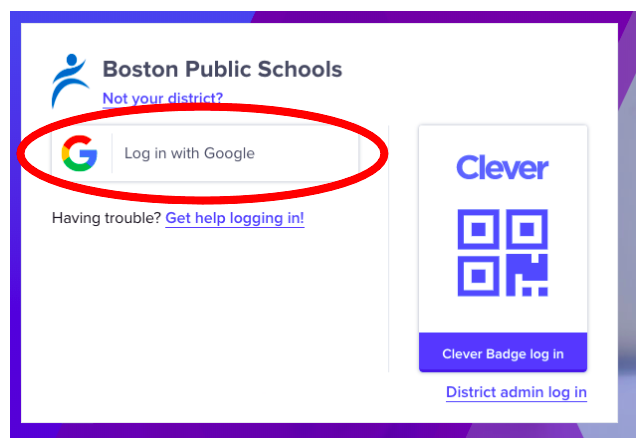 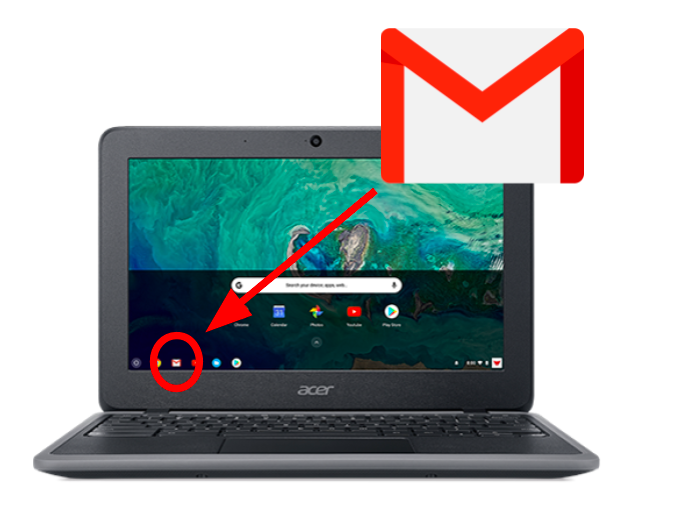 Haz clic en el ícono de Gmail.
Deberías estar en Gmail ahora. Busque el enlace Zoom del maestro de su hijo.

Un enlace de Zoom podría verse así:
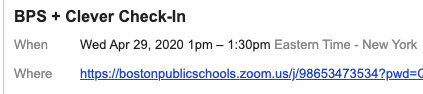 Haga clic en el enlace para abrir la reunión.
Le recomendamos que haga clic en "Unirse desde su navegador".
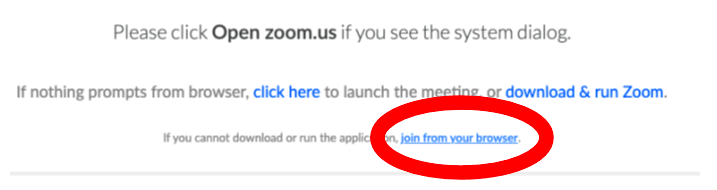 Ingrese su nombre y marque "No soy un robot" y luego únase.
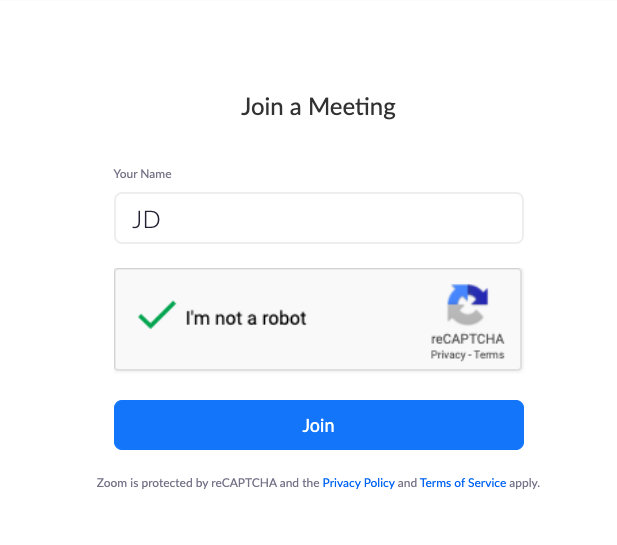 Asegúrese de que su video y audio estén funcionando.
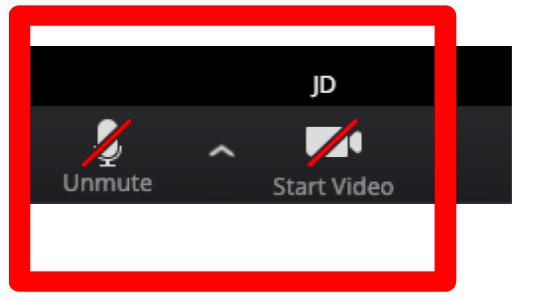 Haga clic en "Permitir" cuando solicite usar su micrófono y cámara.
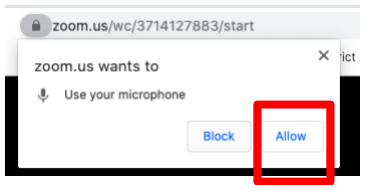 Hay algunos controles que debes conocer.





                    
                    Seguridad = controles especiales que los maestros usan para proteger a los estudiantes en la reunión Zoom
                             
                              Participantes = las personas en la reunión
Dejar de silenciar = sonido activado 
Silencio = sonido APAGADO
Iniciar video = video encendido 
Detener video = video APAGADO
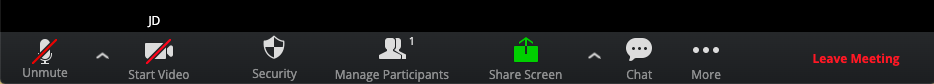 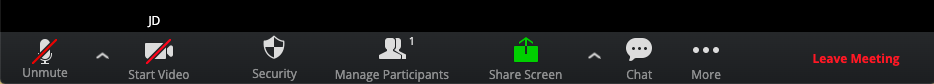 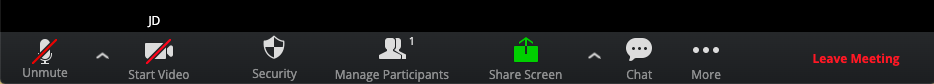 Compartir pantalla = compartir lo que está en la pantalla para mostrar su aprendizaje




                          Chat = hablar en el chat con su maestro y compañeros de clase


                          Más = configuración adicional


                                  Salir de la reunión = salir de la reunión cuando haya terminado
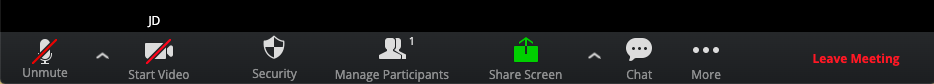 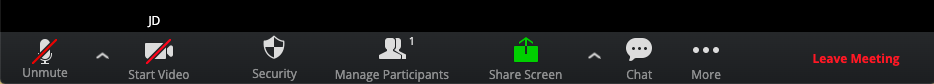 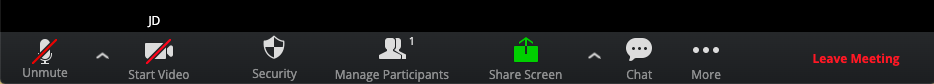 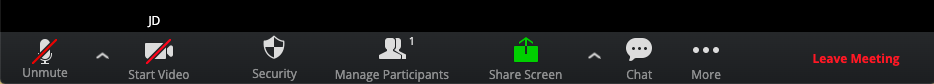 Cuando haya terminado con su reunión, haga clic en "Abandonar reunión". "Fin de la reunión" es lo que usarían los maestros porque crearon la reunión.
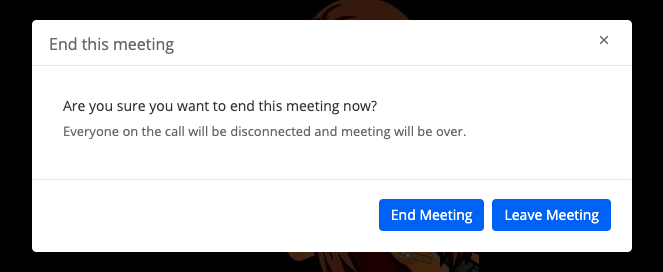 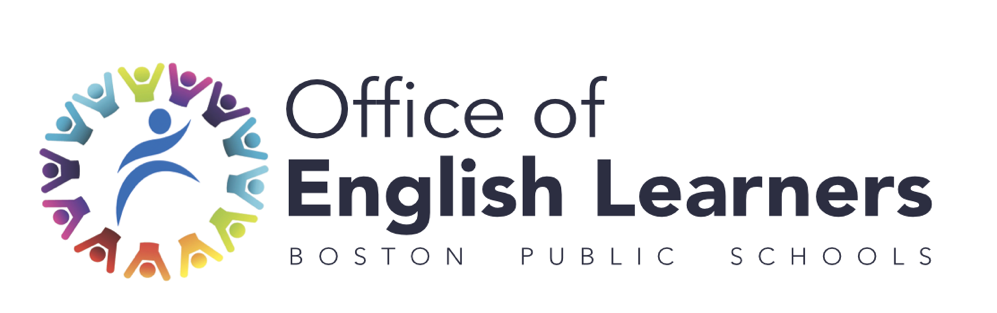 Si tiene preguntas envíe un correo electrónico a ellparentteam@bostonpublicschools.org